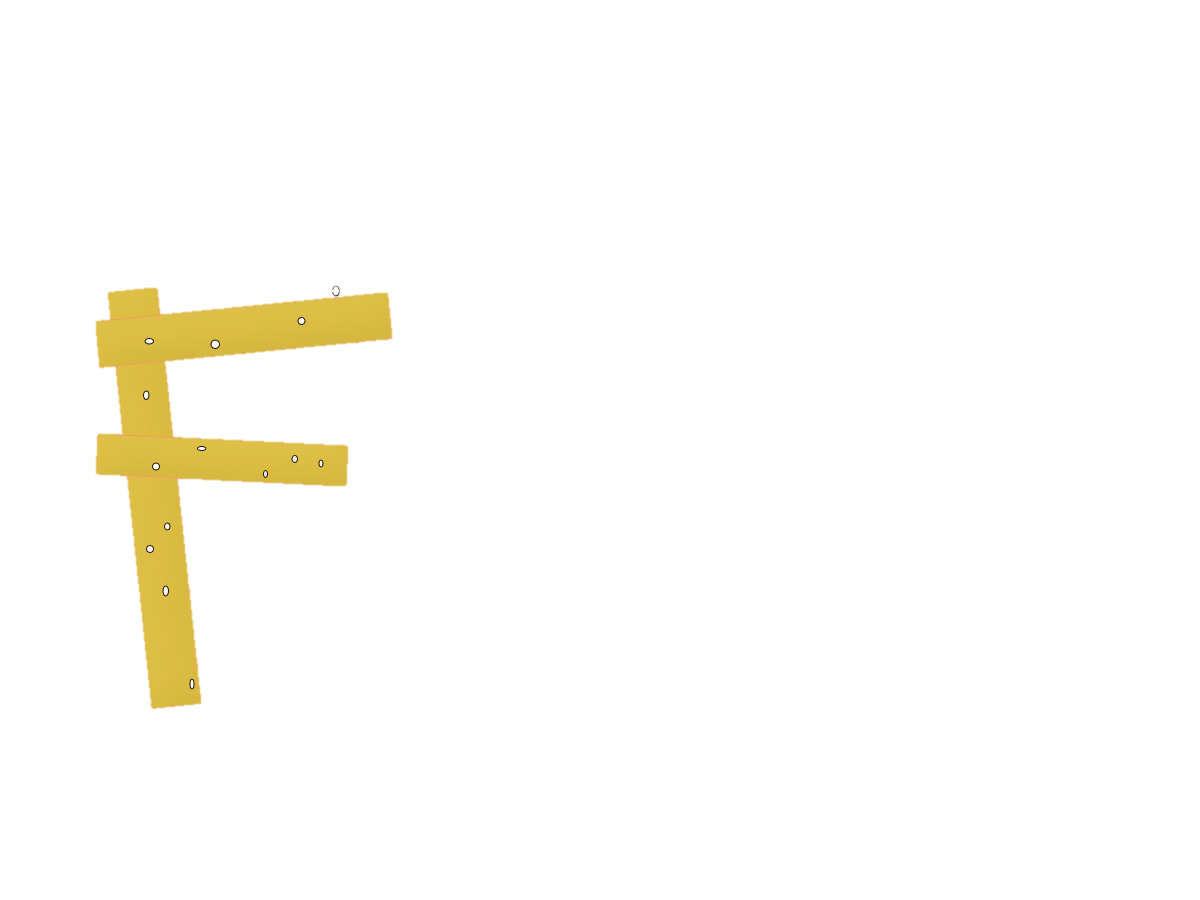 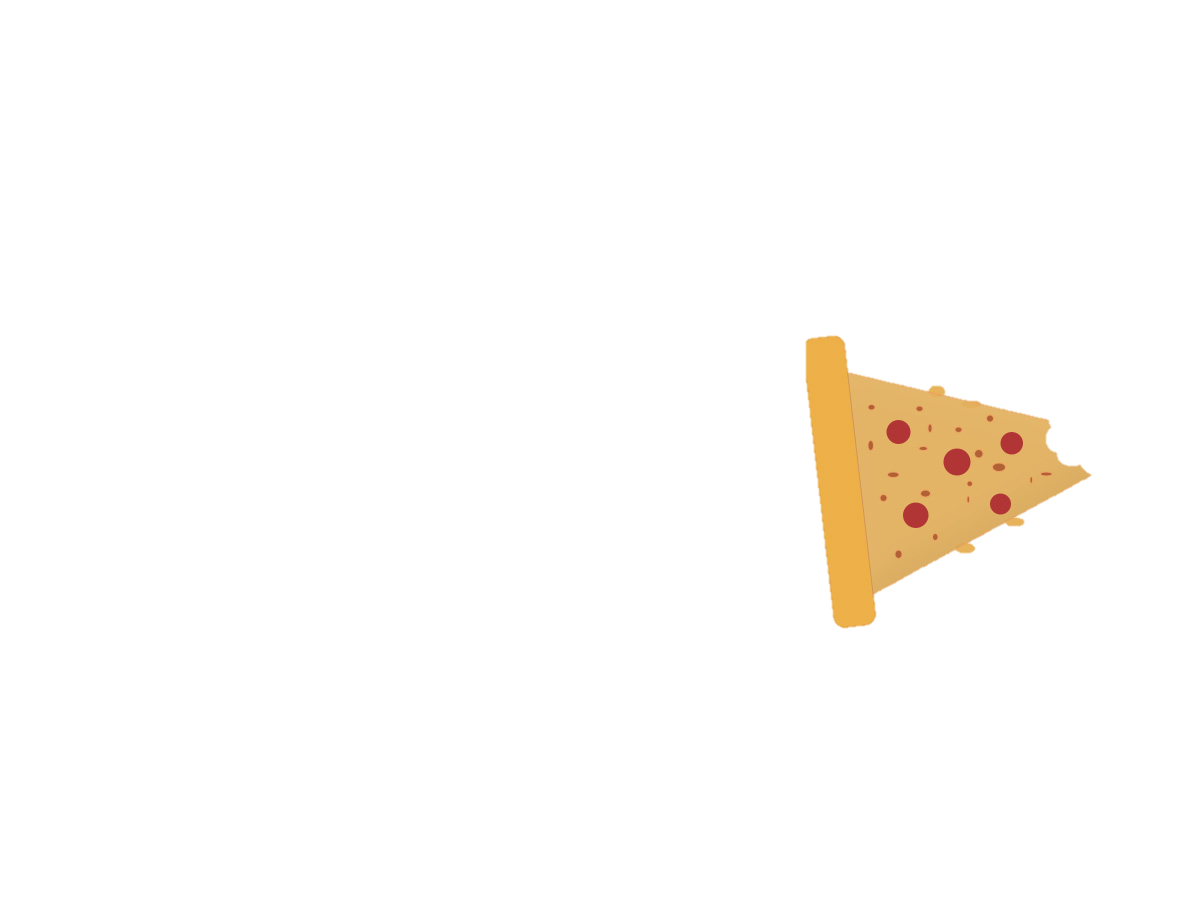 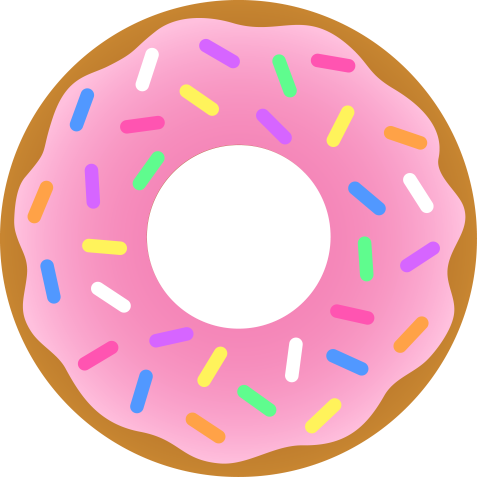 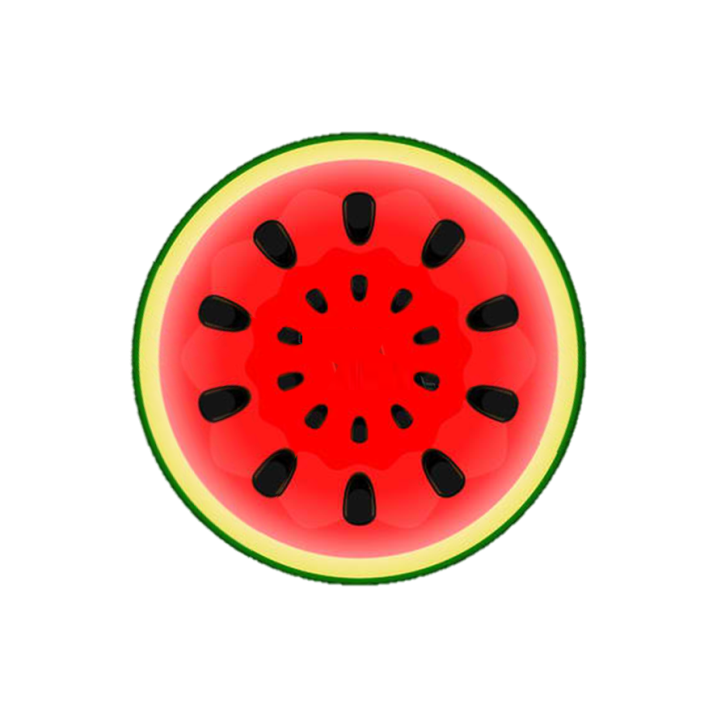 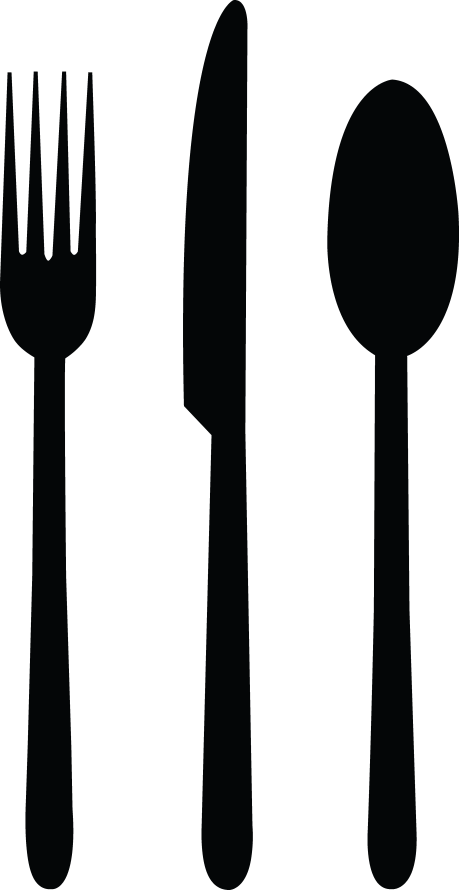 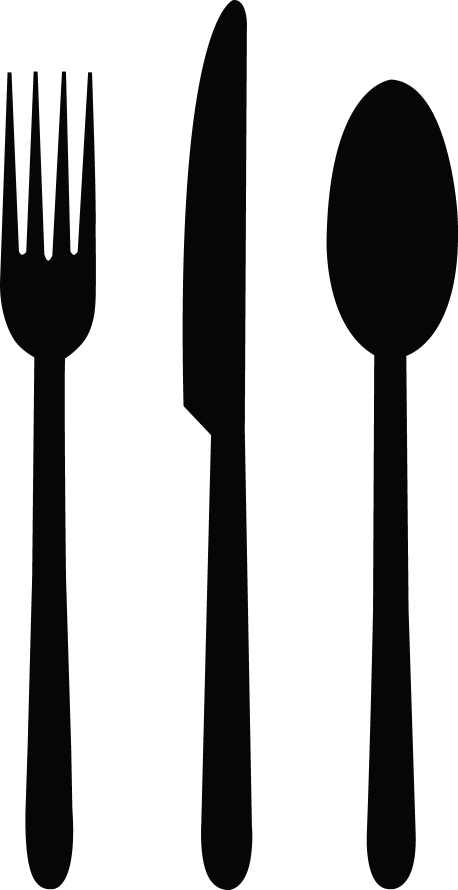 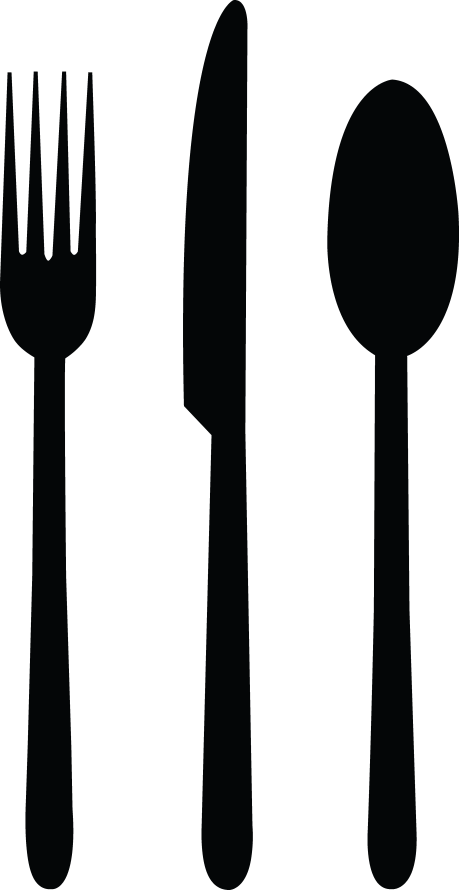 BIOTECHNOLOGY
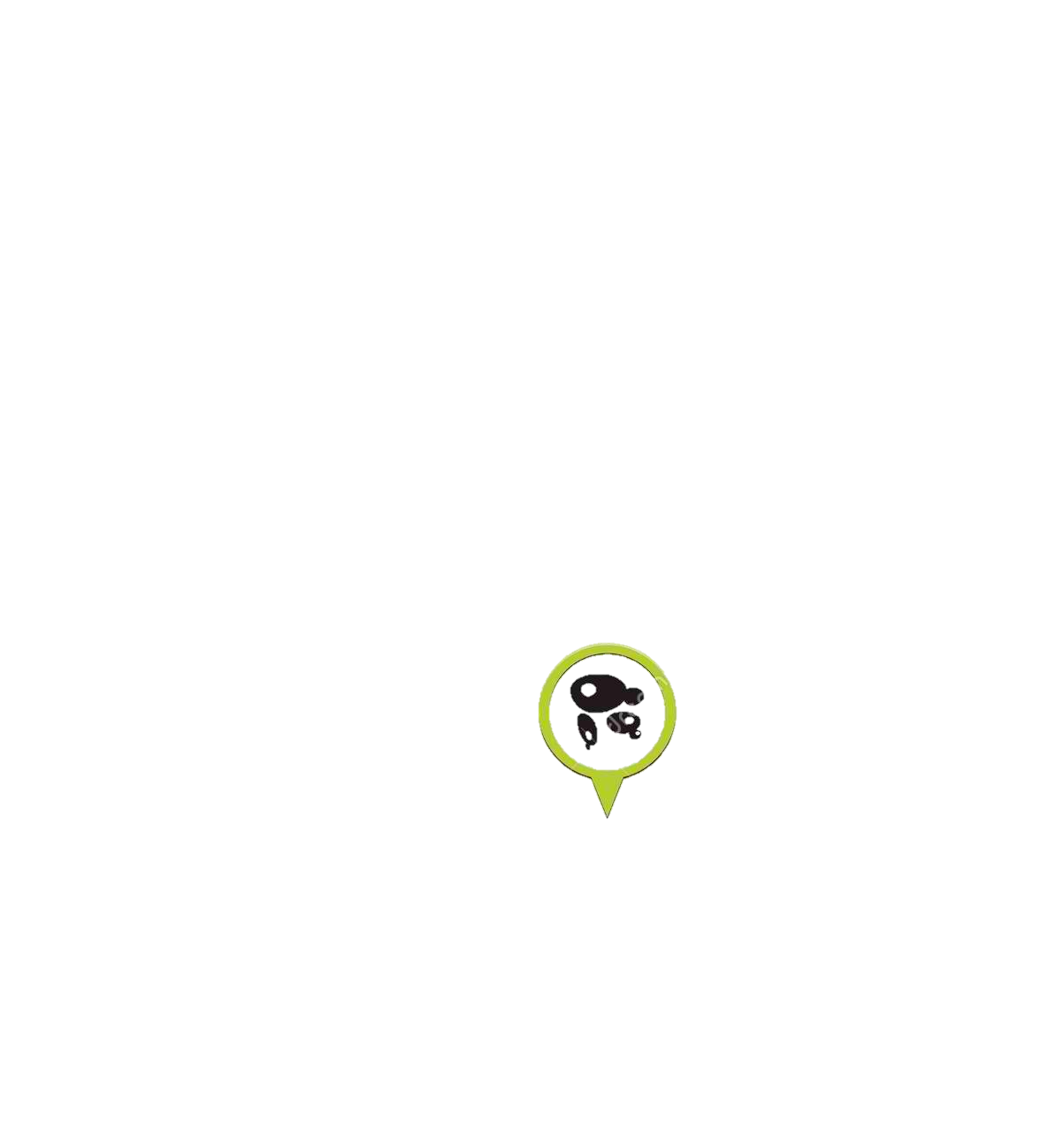 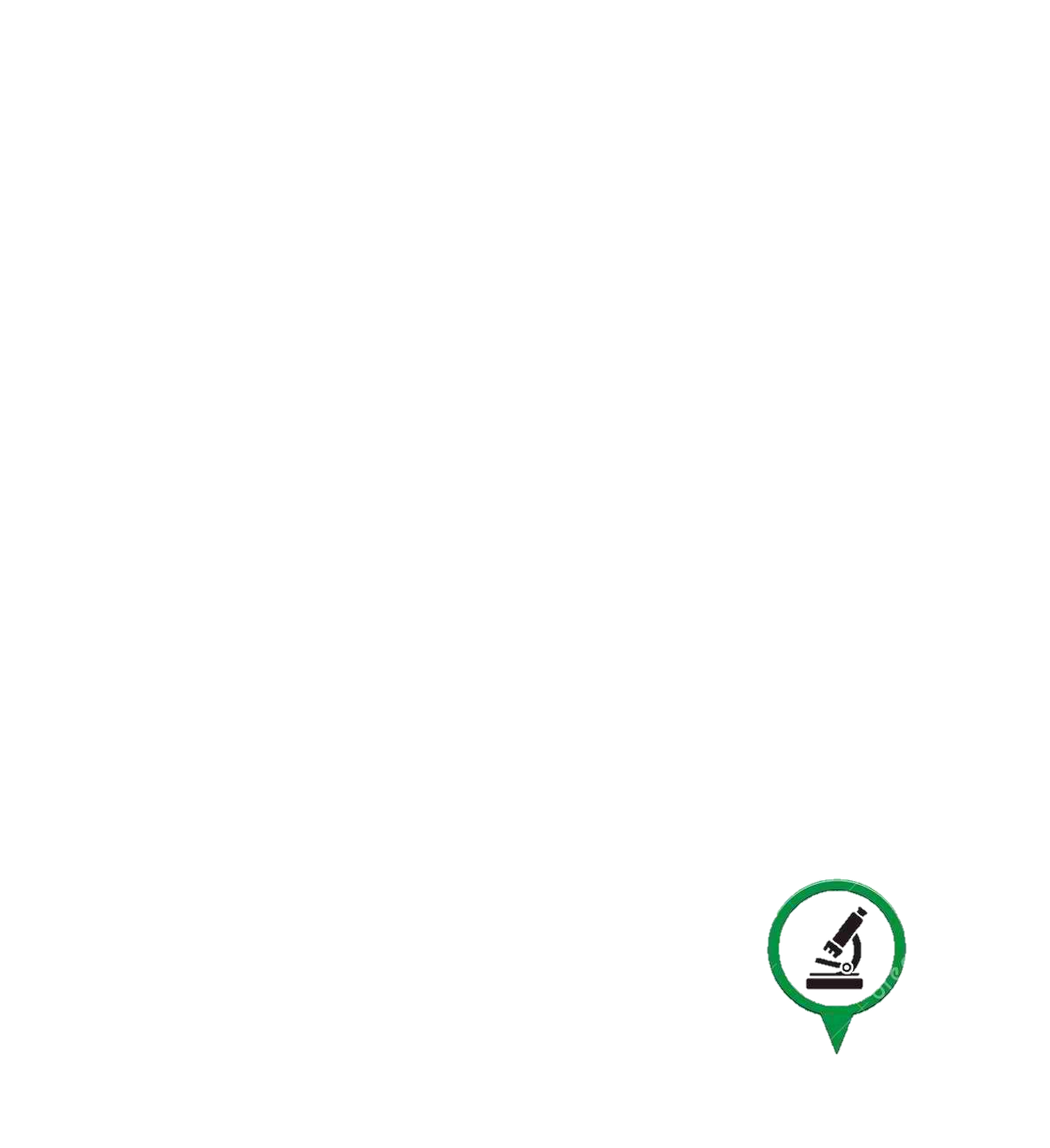 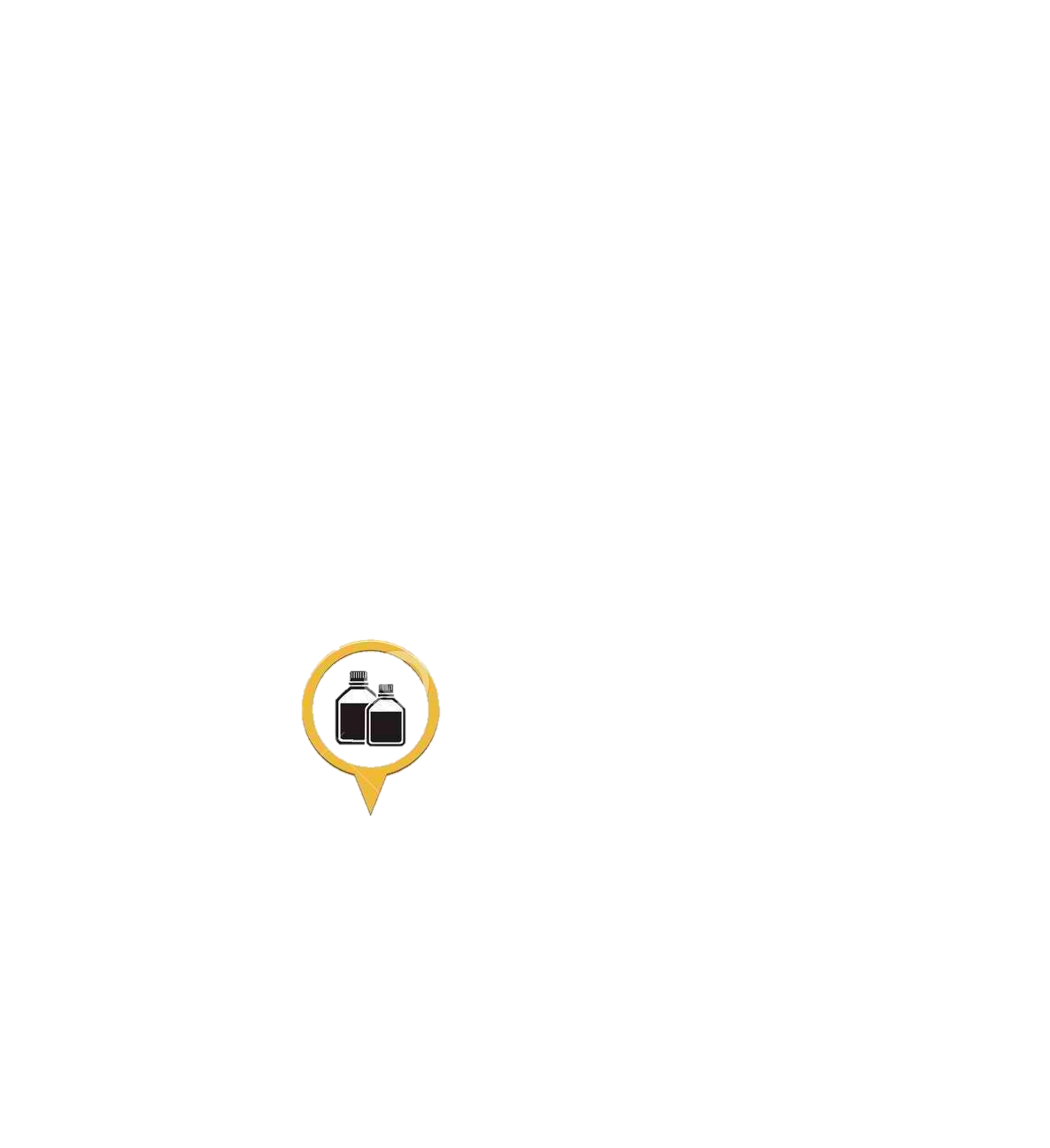 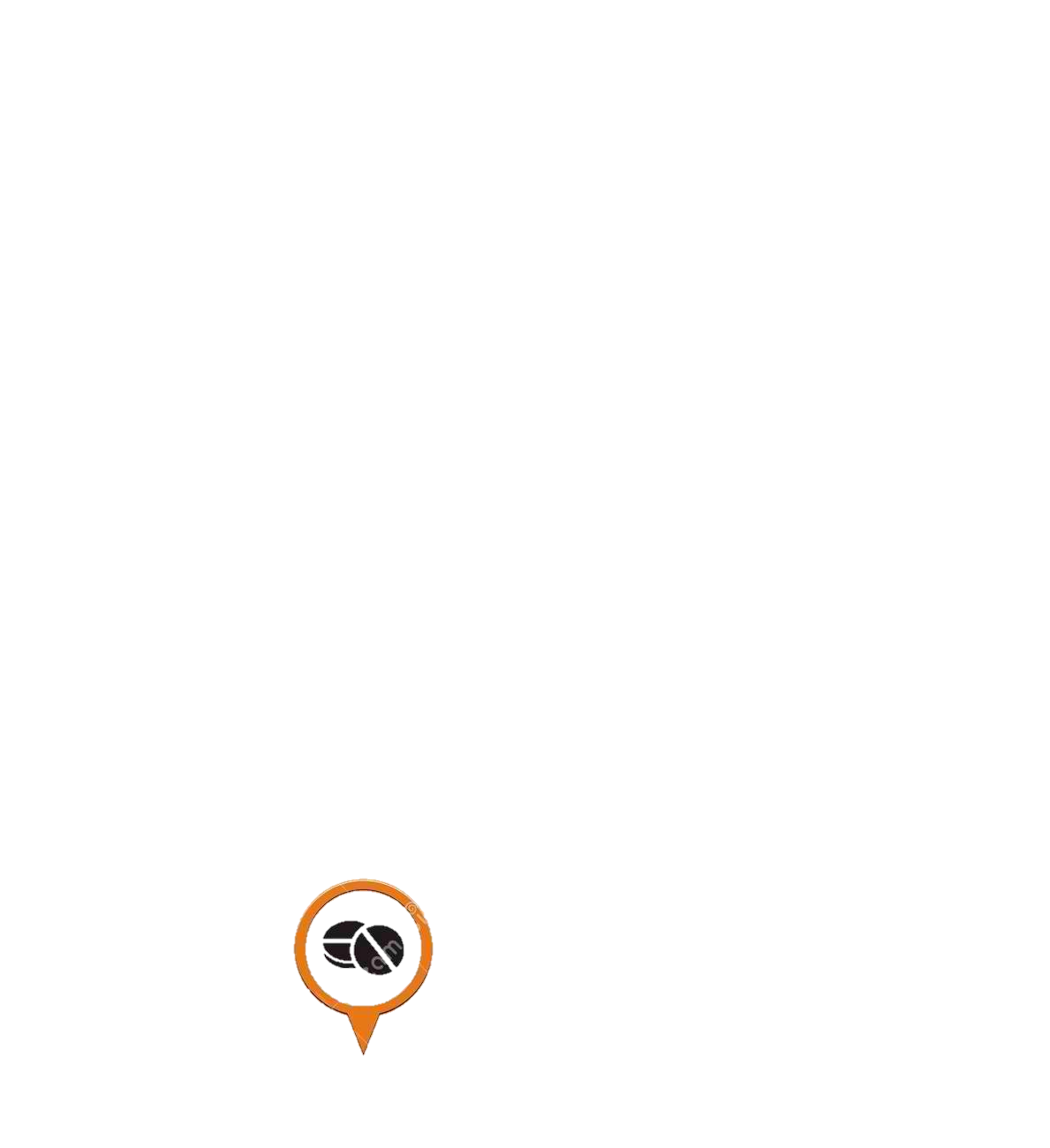 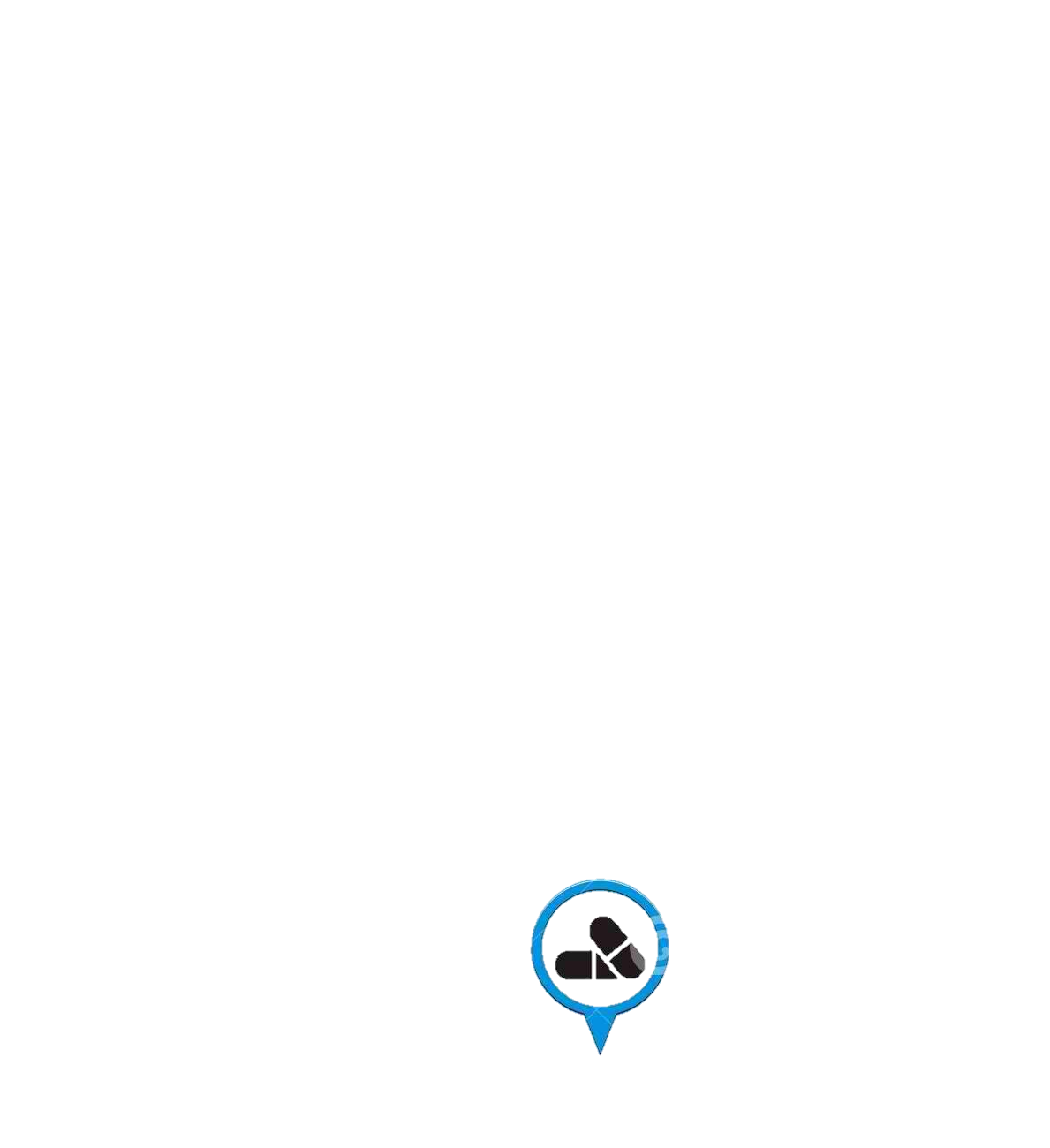 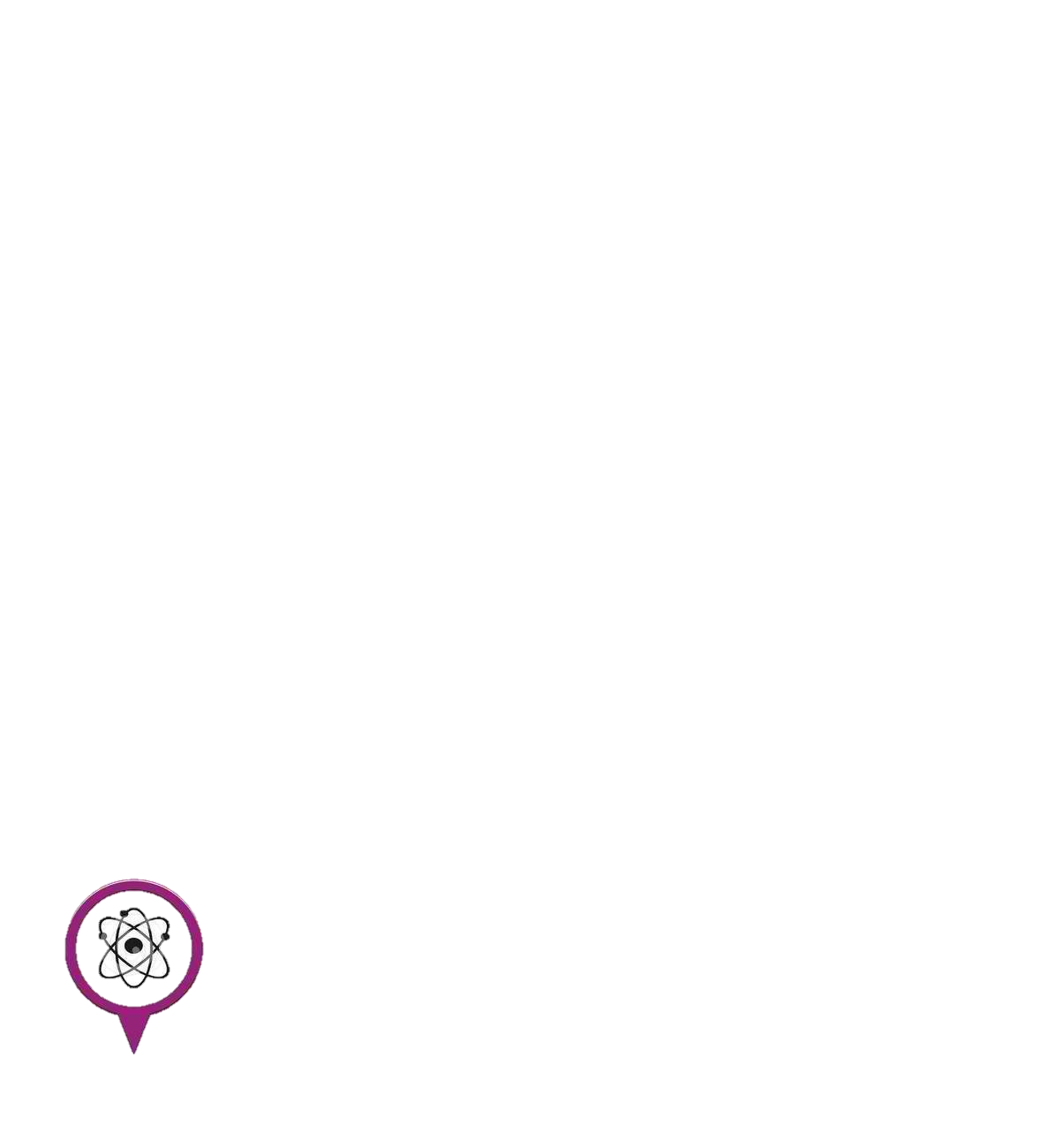 INTRODUCTION
Food biotechnology is the application of technology to modify genes of animals, plants, and microorganisms to create new species which have desired production, marketing, or nutrition related properties.
Called genetically engineered (GE) or genetically modified (GM) foods, they are a source of an unresolved controversy over the uncertainty of their long-term effects on humans and food chains.
Nicknamed “Frankenfoods” by anti-GM food groups.
Why genetically modify food?
Food biotechnology is and will continue to be an important area in science as the world’s human population continues to increase and the world’s agricultural lands continue to decrease.
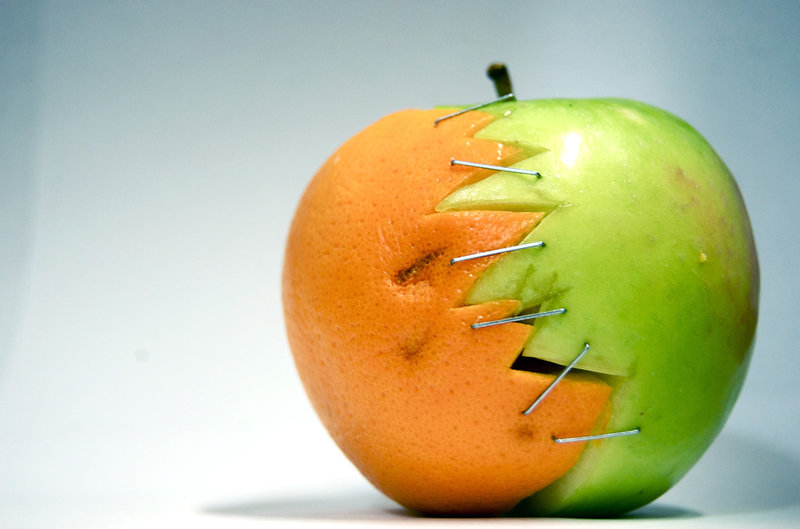 MEETING DIETARY NEEDS
1) Extended Shelf Life
The first steps in genetic modification were for food producers to ensure larger profits by keeping food fresher, longer.
This allowed for further travel to and longer availability at markets, etc…
Extended Shelf Life Milk
Example: Long Shelf Tomatoes
These genetically modified tomatoes promise less waste and higher profits. 
Typically, tomatoes produce a protein that softens them after they have been picked. 
Scientists can now introduce a gene into a tomato plant that blocks synthesis of the softening protein. 
Without this protein, the genetically altered tomato softens more slowly than a regular tomato, enabling farmers to harvest it at its most flavorful and nutritious vine-ripe stage.
2) Efficient Food Processing
By genetically modifying food producing organisms, the wait time and quantity of certain food processing necessities are optimized.
Again this is a money saver.
Although efficient, this type of food processing is not an example of biotechnology.
Example: Rennin Production
The protein rennin is used to coagulate milk in the production of cheese.
Rennin has traditionally been made in the stomachs of calves which is a costly process.
Now scientists can insert a copy of the rennin gene into bacteria and then use bacterial cultures to mass produce rennin. 
This saves time, money, space and animals.
Rennin in the top test tube… not there in the bottom one.
[Speaker Notes: Also working on producing lactose-free or low lactose milk (have done this in mice, but not in cows yet)… also possibly looking at caffeine free coffee beans.]
3) Better Nutrient Composition
Some plants, during processing, lose some of the vital nutrients they once possessed.
Others are grown in nutrient poor areas.
Both these problems can be solved by introducing genes into plants to increase the amount or potency of nutrients.
“Biofortification”
Example: Golden Rice
Scientists have engineered "golden rice", which has received genes from a daffodil and a bacterium that enable it to make beta-carotene.
This offers some promise in helping to correct a worldwide Vitamin A deficiency.
4) Efficient Drug Delivery
Inserting genes into plants/animals to produce essential medicine or vaccines.
“Biopharming”
Examples
A cow with the genetic equipment to make a vaccine in its milk could provide both nourishment and immunization to a whole village of people now left unprotected because they lack food and medical help.
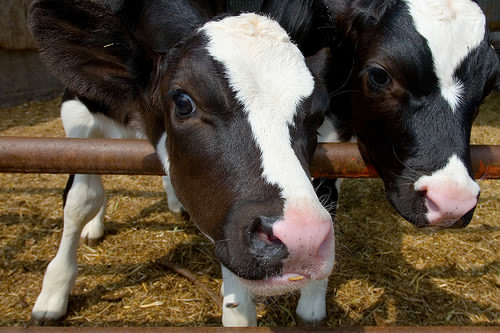 Food Science Techniques
Most “technologies” and techniques associated with Biotechnology and Food Science deal with, or are the result of, the preservation of food.
Pickling
Dehydration/Salting
Refrigeration/Freezing 
Irradiation
Steam Sterilization
Heating
Canning
Fermentation
Pickling
Dehydration / Salting
Using a vinegar-based solution to soak foods
Creates an environment where bacteria may not survive
Drastically alters taste
The environment must be acidic enough to be effective
These methods remove water from food products
Creates an inhospitable environment for microorganisms
Highly effective for meats and other foods
Changes taste and texture drastically
In ancient history it was the only effective method storing food
Freezing
Irradiation
Increases the shelf life of many foods indefinitely with varying impacts on food quality
Will NOT KILL most common bacteria
Only makes them dormant
Most foods should NOT BE REFROZEN after thawing
Treatment of food products with low levels of ionizing radiation to kill microorganisms in food
Not dangerous for human consumption
Does not alter food quality and taste
Least invasive method of sterilization for many food products including meats
Oven / Microwave (Heating)
Steam Sterilization
Using super heated water to kill surface bacteria
Often used in the processing of meats
Physically cooking foods to proper internal temperatures ensures the destruction of harmful bacteria.
CANNING
Developed by Emperor Napoleon
Fermentation
Fermentation is the anaerobic conversion of sugars in plant materials to simple chemical compounds
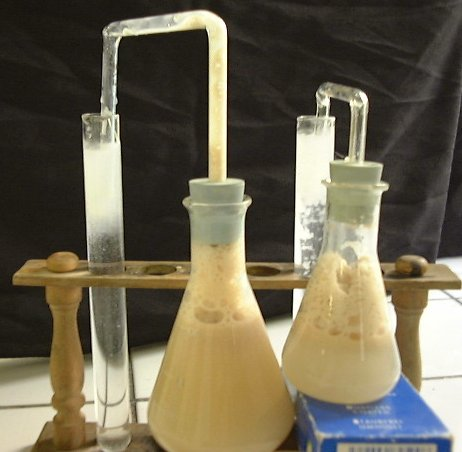 Zymology
Yeast
The study of fermentation processes used in:
Bread making
Wine making
Beer production
Important microorganism in the production of several types of foods.
Yeast are NOT BACTERIA
So what are they….
They are fungi.
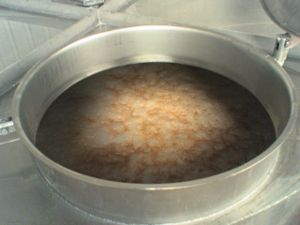 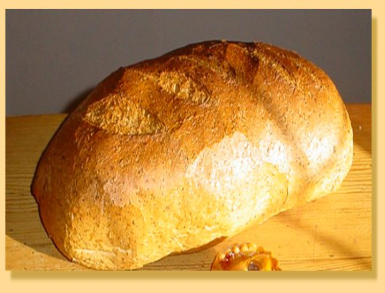 How Does Bread Rise?
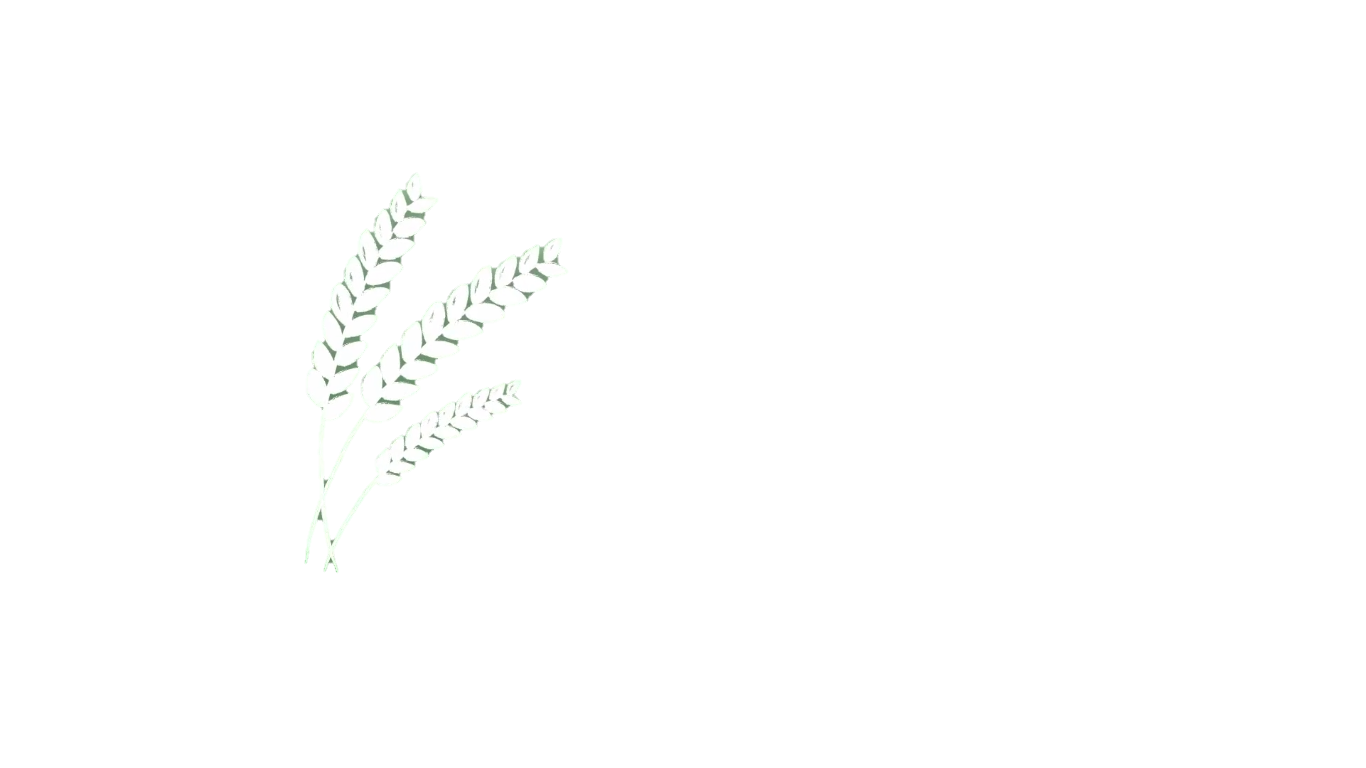 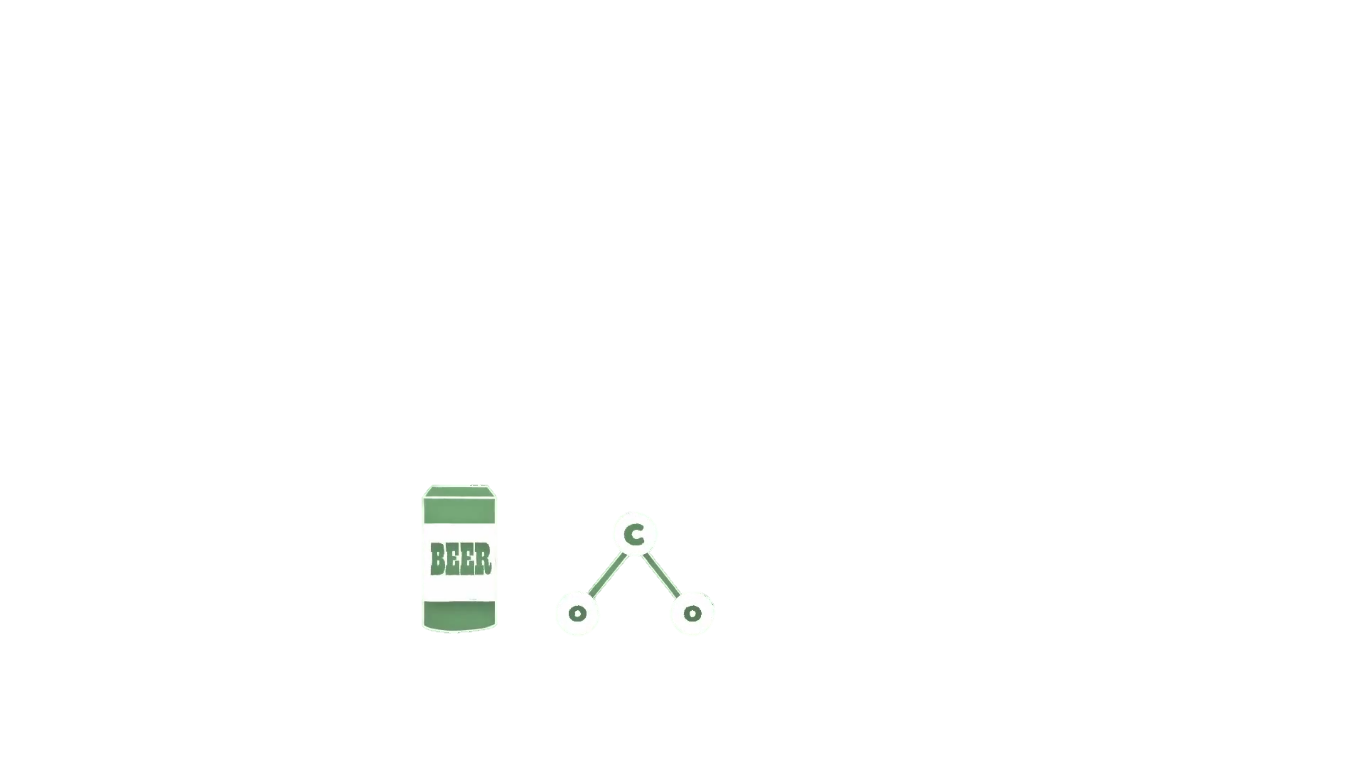 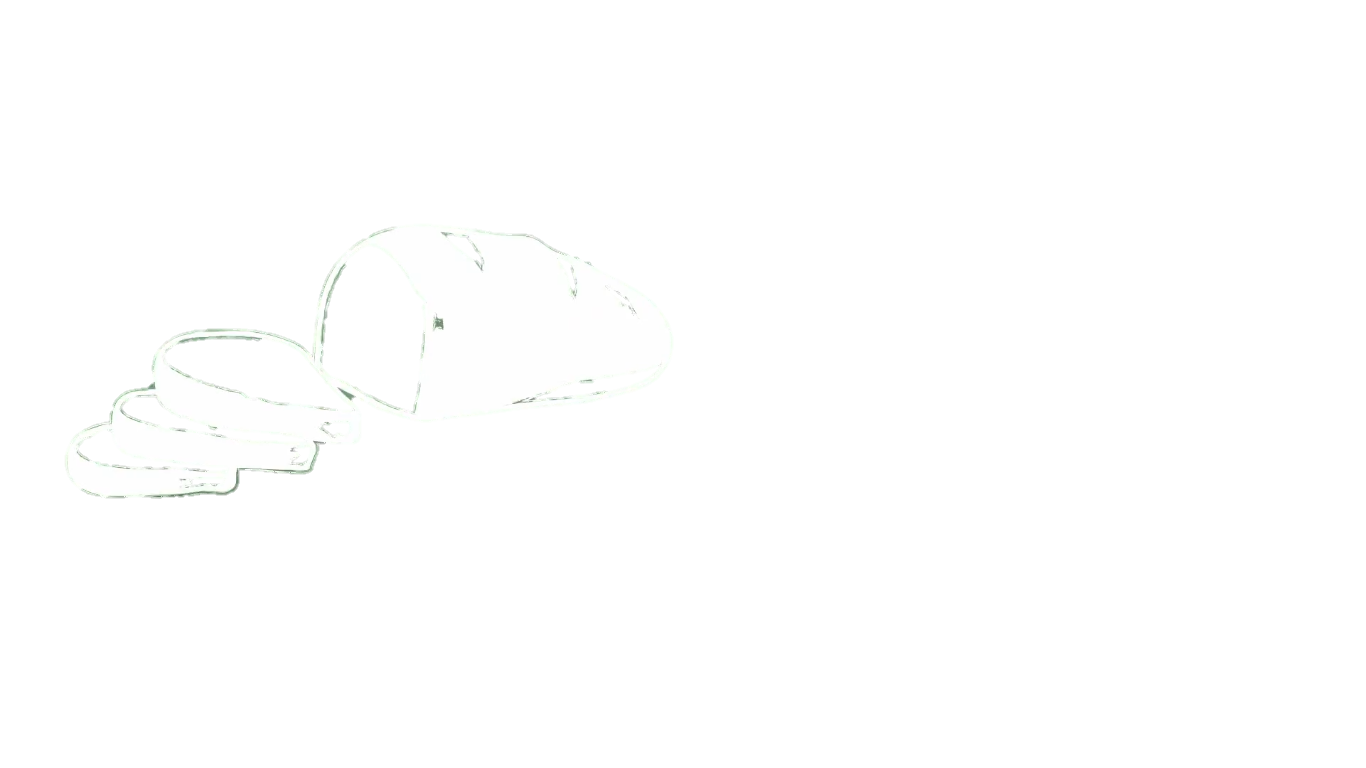 MATERIALS/INGREDIENTS:
Yeast - 2 Tbsp.
Hot water - 2 cups
Bread flour - 4 cups total, 2 for the sponge and 2 for later. (NOT regular flour)
Sugar - 1 Tbsp.
Salt - 1 Tsp.
Oil - 1 Tbsp.
2 loaf pans (Container)
Quick-read thermometer
Oven pre-heated to 375
Kitchen gloves
Clean towel
Big bowl for mixing
Mixer (Batter)
2 yards plastic cover
Table spoon and Tea spoon
Microwave oven or Oven Toaster
PROCEDURES:
Prepare the necessary materials and ingredients.
Start by mixing the 2 cups of hot water and 2 cups of flour. Then, add 1Tbsp. of sugar, 1 Tbsp. oil, 1 Tbsp. yeast, and 1 Tea spoon. salt.  Let this sit for about 8 or 10 minutes. Assuming your water was hot enough, it should be nice and bubbly.
Now you need to add about 2 more cups of flour. I added a little less this time, it really depends on the humidity and how exact your measurements were in the sponge step. Once it gets too tough to stir, flip it onto a clean floured surface. Now, knead away, adding flour as you do so. Knead the dough for 4 or 5 minutes. It should be the texture of your earlobe when it's done kneading. When you finish this part put it back in the bowl and cover it with a slightly damp towel.
Let the dough rise in a warm place for about 20 minutes. The dough should be about doubled in size by the time it's finished.
Transfer it into the Pans (Container). Punch the dough down (Yes, punch it. Beat the heck out of it. Just don't make a mess), then divide it into parts. Spray the pans and put the dough in. Let it rise again in the pans (covered).
Preheat your oven to 375 F and put the loaves in. Bake them for about 25 minutes. Your quick read thermometer should read between 180 and 190 degrees. Pull the loaves out and place them on their sides on a rack, after a few seconds slide them out of the pans and onto the rack. Let them cool.